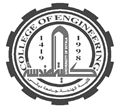 Diyala University                                                                                  College of Engineering                                                                               Fourth Year 2012/2013Computer & Software Engineering Department
Cryptographic Data Integrity Algorithms

Chapter 4/Part3

Digital Signatures

PRESENTED BY 
DR. ALI J. ABBOUD
1
4.3. Objectives
Key points.
Generic Model of Digital Signature Process.
Essential Elements of Digital Signature Process.
Attacks on Digital Signatures.
ELGAMAL DIGITAL SIGNATURE SCHEME.
SCHNORR DIGITAL SIGNATURE SCHEME.
DIGITAL SIGNATURE STANDARD
DIGITAL SIGNATURE Algorithm.
DSS Signing and Verifying.
2
4.3.1 Key Points
A digital signature is an authentication mechanism that enables the creator of a message to attach a code that acts as a signature. Typically the signature is formed by taking the hash of the message and encrypting the message with the creator’s private key. The signature guarantees the source and integrity of the message.

 The digital signature standard (DSS) is an NIST standard that uses the secure hash algorithm (SHA).

 The most important development from the work on public-key cryptography is the
       digital signature . The digital signature provides a set of security capabilities that   
       would be difficult to implement in any other way.
3
4.3.2 Generic Model of Digital Signature Process
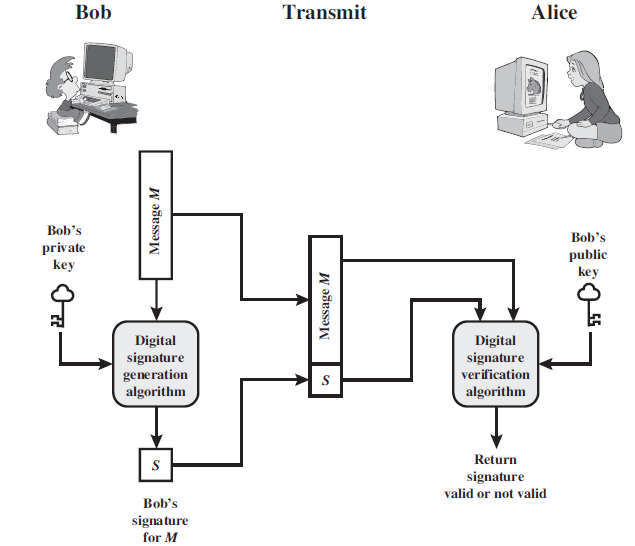 4
4.3.3 Essential Elements of Digital Signature Process
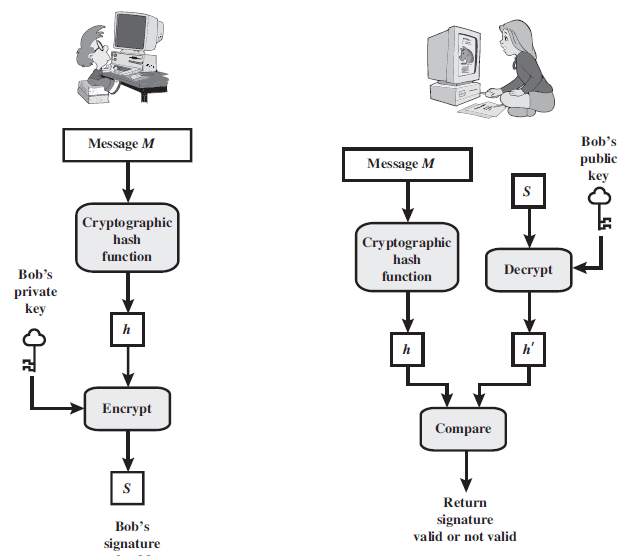 5
4.3.4 Essential Elements of Digital Signature Process
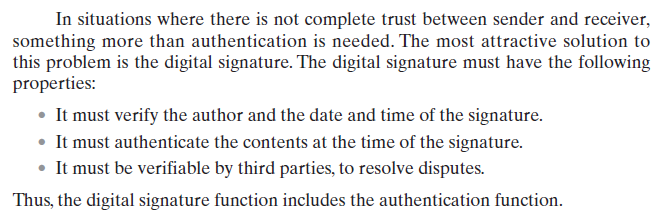 6
4.3.5 Attacks on Digital Signatures
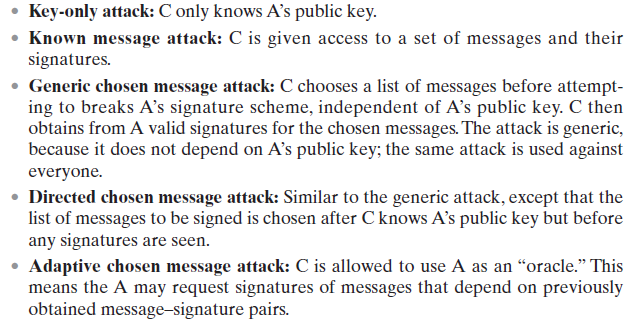 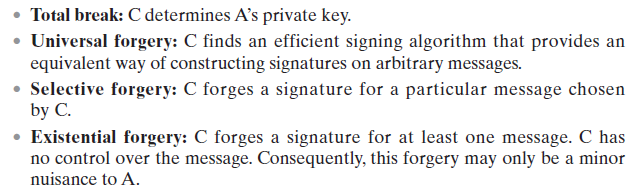 7
4.3.5 Attacks on Digital Signatures
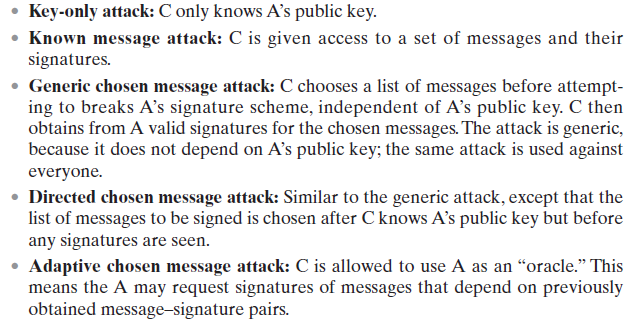 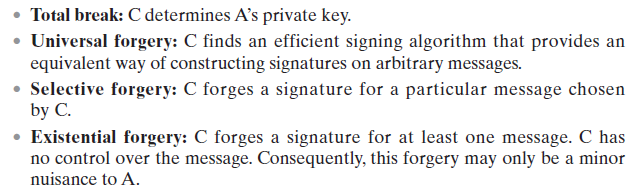 8
4.3.6 Digital Signature Requirements
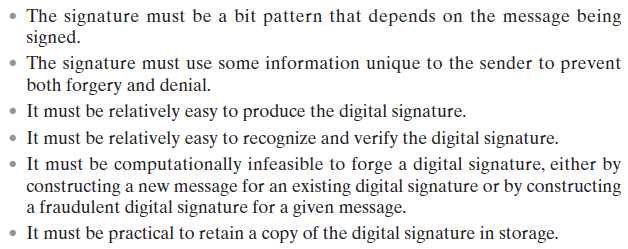 9
4.3.8 ELGAMAL DIGITAL SIGNATURE SCHEME
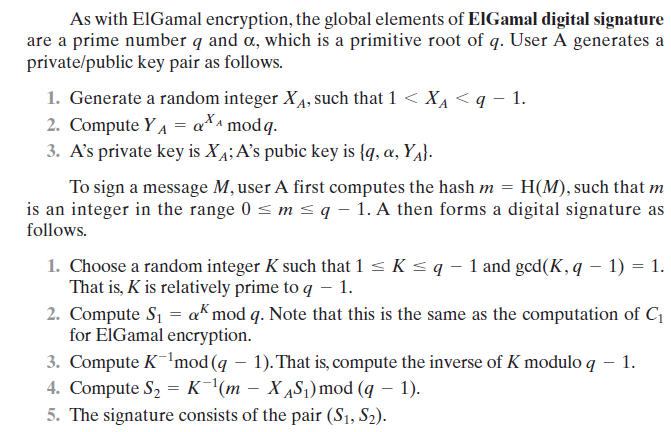 10
4.3.8 ELGAMAL DIGITAL SIGNATURE SCHEME
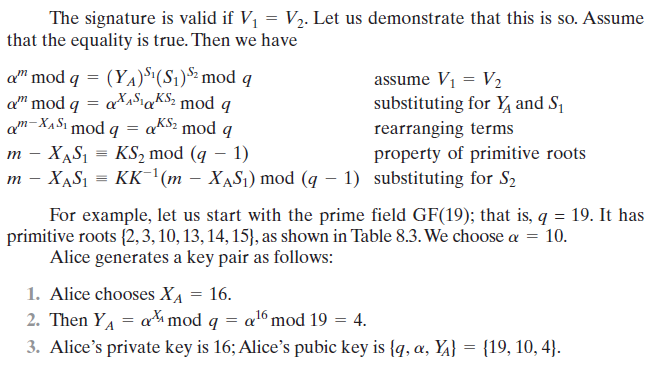 11
4.3.8 ELGAMAL DIGITAL SIGNATURE SCHEME
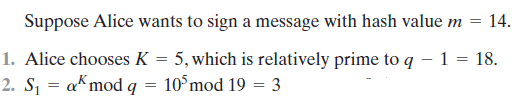 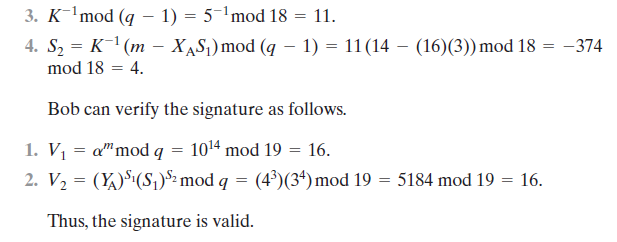 12
4.3.9 SCHNORR DIGITAL SIGNATURE SCHEME
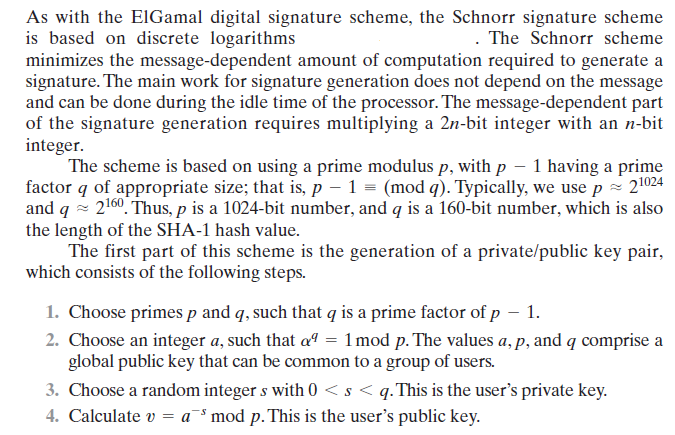 13
4.3.9 SCHNORR DIGITAL SIGNATURE SCHEME
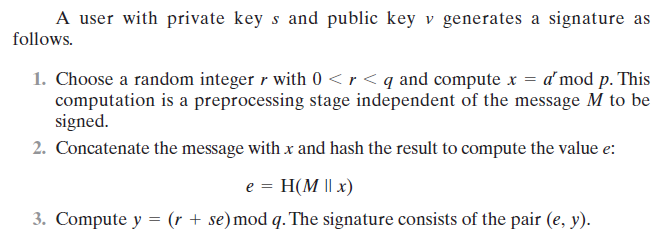 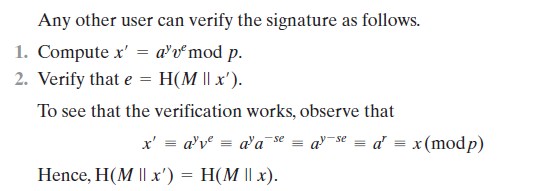 14
4.3.10 DIGITAL SIGNATURE STANDARD
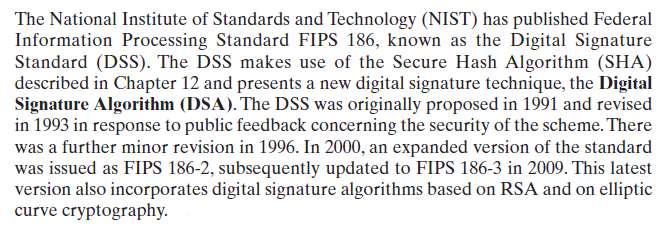 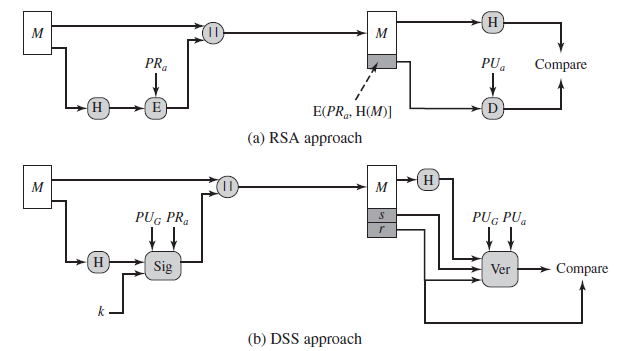 15
4.3.11 The Digital Signature Algorithm
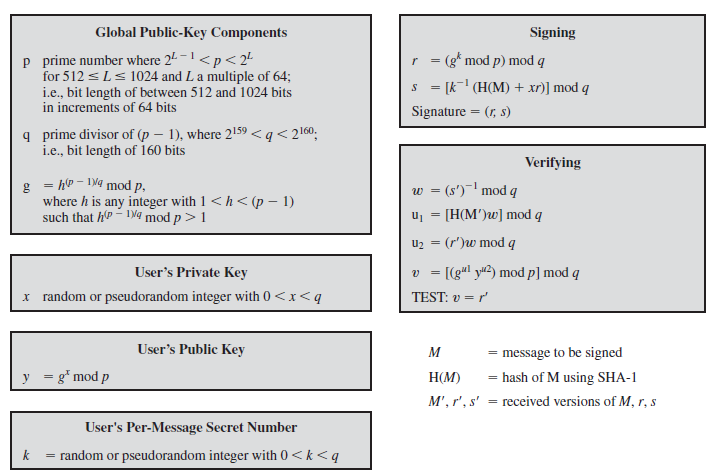 16
4.3.12 DSS Signing and Verifying
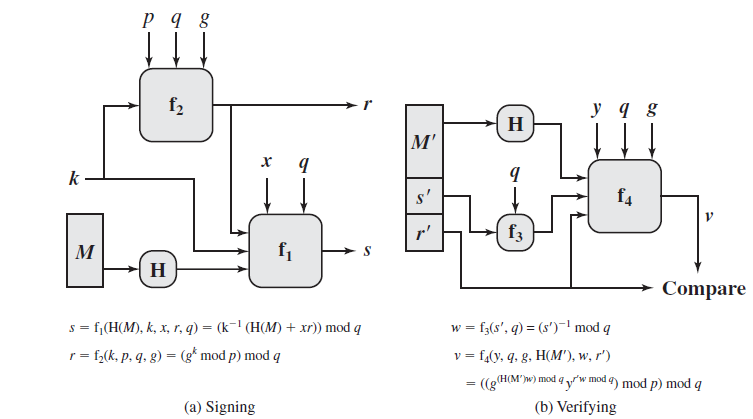 17
End of Chapter 4/Part3
18
The ElGamal Cryptosystem
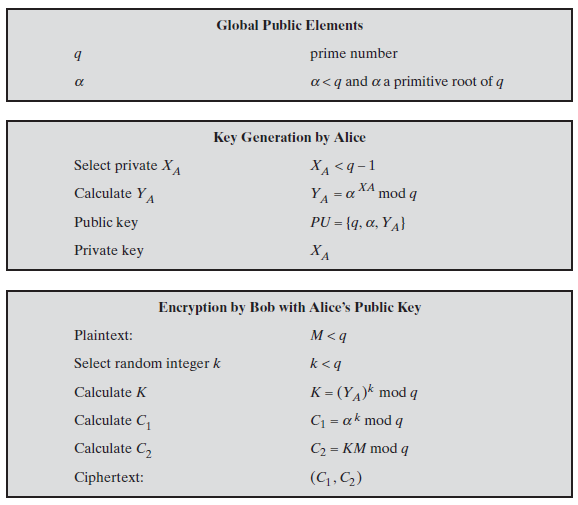 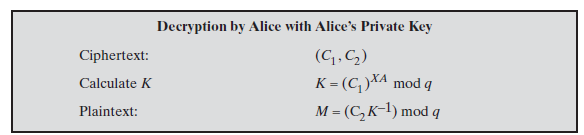 19